Conocimiento del cronograma de mesas para la socialización y construcción del Proyecto de Ordenanza Reformatoria del libro III.3 de la comercialización, título I, de los mercados del Código Municipal para el Distrito Metropolitano de Quito.
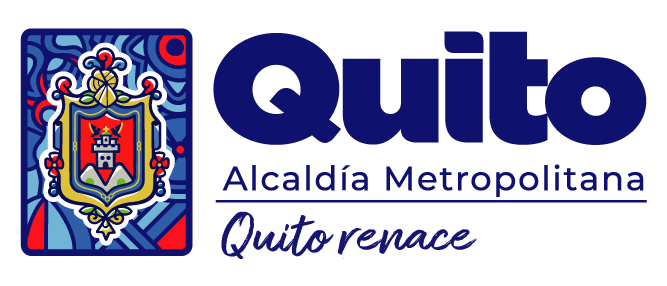 PROPUESTA DE ENCUENTRO CON LOS 3 EJES
 DEL SISTEMA DE COMERCIALIZACION
Primer encuentro con dirigentes de los mercados del Distrito Metropolitano de Quito y la Comisión de Comercialización.   
              
                  28 de junio del 2023, 14hOO
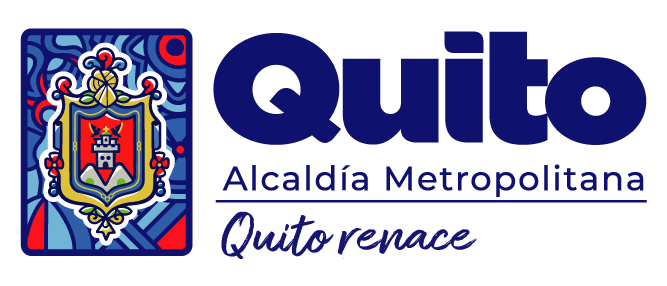 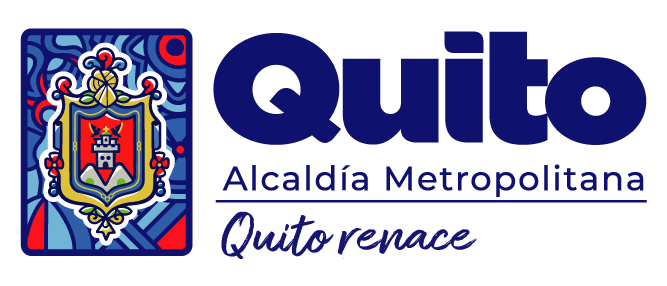 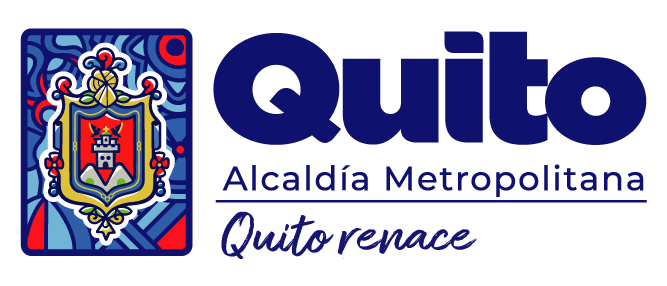 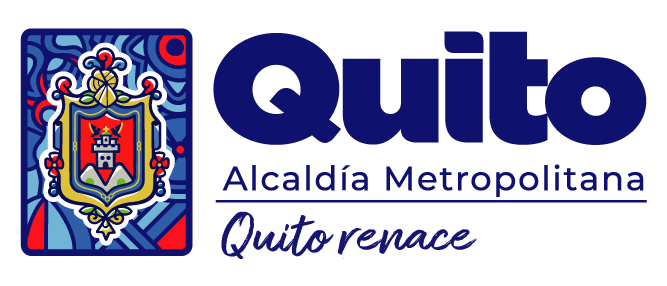 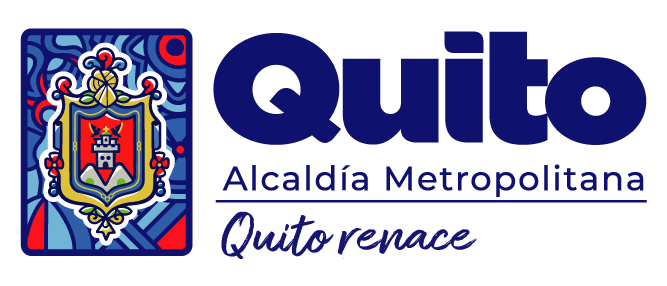